NAPREDOVANJE UČITELJA, NASTAVNIKA, STRUČNIH SURADNIKA I RAVNATELJA U OSNOVNIM I SREDNJIM ŠKOLAMA I UČENIČKIM DOMOVIMA
Josip Mandurić					ONLINE, 19.5.2021.
PRAVILNIK O NAPREDOVANJU UČITELJA, NASTAVNIKA, STRUČNIH SURADNIKA I RAVNATELJA U OSNOVNIM I SREDNJIM ŠKOLAMA I UČENIČKIM DOMOVIMANN 68/2019.
PRAVILNIK O IZMJENAMA PRAVILNIKA O NAPREDOVANJU UČITELJA, NASTAVNIKA, STRUČNIH SURADNIKA I RAVNATELJA U OSNOVNIM I SREDNJIM ŠKOLAMA I UČENIČKIM DOMOVIMA 
    NN 60/2020.
PRAVILNIK O IZMJENAMA I DOPUNAMA PRAVILNIKA O NAPREDOVANJU UČITELJA, NASTAVNIKA, STRUČNIH SURADNIKA I RAVNATELJA U OSNOVNIM I SREDNJIM ŠKOLAMA I UČENIČKIM DOMOVIMA
    NN 32/2021.
PRAVILNIK O IZMJENAMA I DOPUNAMA PRAVILNIKA O NAPREDOVANJU UČITELJA, NASTAVNIKA, STRUČNIH SURADNIKA I RAVNATELJA U OSNOVNIM I SREDNJIM ŠKOLAMA I UČENIČKIM DOMOVIMA
NN 32/2021.
Objavljen 31. 3. 2021. godine  
stupa na snagu osam dana od dana objavljivanja u narodnim novinama
Članak 4.
Učitelji, nastavnici, stručni suradnici i ravnatelji… 
mogu napredovati u zvanja:
1. mentor
2. savjetnik
3. izvrstan savjetnik.
Uvjeti za napredovanjeMentor
– položen stručni ispit
– najmanje pet godina rada u obavljanju poslova  rAVNATELJA  u školskim ustanovama;
– kontinuirani profesionalni razvoj u trajanju od najmanje 100 sati u posljednjih pet godina;
– izvršene sve obveze vezane uz zvanje propisane ovim Pravilnikom, osim u slučaju prvog napredovanja.
– najmanje 20 bodova prikupljenih iz minimalno tri kategorije, među kojima je obvezna kategorija »Unaprjeđivanje rada škole«, sukladno članku 8. ovoga Pravilnika.
Uvjeti za napredovanjesavjetnik
– položen stručni ispit
– kontinuirani profesionalni razvoj u trajanju od najmanje 120 sati u posljednjih pet godina;
– najmanje pet godina provedenih u zvanju mentora NA RADNOM MJESTU RAVNATELJA;
– izvršene sve obveze vezane uz zvanje propisane ovim Pravilnikom.
– najmanje 40 bodova prikupljenih iz NAJMANJE četiri kategorije, među kojima je obvezna kategorija »Unaprjeđivanje rada škole«, sukladno članku 8. ovoga Pravilnika.
Uvjeti za napredovanjeizvrstan savjetnik
– položen stručni ispit
– kontinuirani profesionalni razvoj u trajanju od najmanje 150 sati u posljednjih pet godina;
– najmanje pet godina provedenih u zvanju savjetnika NA RADNOM MJESTU RAVNATELJA;
– izvršene sve obveze vezane uz zvanje propisane ovim Pravilnikom.
.

– najmanje 60 bodova prikupljenih iz NAJMANJE pet kategorija, među kojima su obvezne kategorije »Unaprjeđivanje rada škole«, sukladno članku 8. ovoga Pravilnika.
Kriteriji vrednovanja stručno-pedagoškog rada
ORGANIZACIJA I/ILI PROVEDBA NATJECANJA TE MENTORSTVO UČENICIMA, STUDENTIMA I PRIPRAVNICIMA
PREDAVANJA, RADIONICE I EDUKACIJE
RAD U STRUČNIM VIJEĆIMA, UDRUGAMA I SL.
STRUČNI ČLANCI, NASTAVNI MATERIJALI I OBRAZOVNI SADRŽAJI
PROJEKTI
UNAPRJEĐENJE RADA ŠKOLE
RAD NA UNAPRJEĐENJU SUSTAVA OBRAZOVANJA
-  AKTIVNOSTI IZ ČLANKA 8. OVOGA PRAVILNIKA VREDNUJU SE NEOVISNO O TOME U KOJEM PODRUČJU, ODNOSNO PREDMETU SU OSTVARENE.

-  SVAKA  AKTIVNOST MOŽE SE VREDNOVATI SAMO JEDNOM, A U OBZIR SE UZIMAJU BODOVI OSTVARENI OD DANA PODNOŠENJA PRETHODNOG ZAHTJEVA ZA NAPREDOVANJE U ZVANJE DO DANA PODNOŠENJA NOVOG ZAHTJEVA ZA OBNAVLJANJE NAPREDOVANJA U ZVANJE, ODNOSNO ZAHTJEVA ZA NAPREDOVANJE U VIŠE ZVANJE.

-  OSOBAMA IMENOVANIM ZA RAVNATELJA ŠKOLSKE USTANOVE PRILIKOM POVRATKA NA PRETHODNO RADNO MJESTO PRIZNAT ĆE SE SVI ELEMENTI ZA NAPREDOVANJE (BODOVI, GODINE RADA, KONTINUIRANI PROFESIONALNI RAZVOJ TE OBVEZE VEZANE UZ NAPREDOVANJE) OSTVARENI PRIJE IMENOVANJA ZA RAVNATELJA.
Pokretanje postupka za napredovanje
- Postupak za napredovanje u zvanje pokreće se na zahtjev odgojno-obrazovnog radnika, koji je o predmetnom zahtjevu dužan pisanim ili elektroničkim putem obavijestiti školsku ustanovu s kojom ima zasnovan radni odnos.
- Zahtjev za napredovanje odgojno-obrazovni radnik podnosi agenciji nadležnoj za obrazovanje (u daljnjem tekstu: Agencija).
- Obrazac zahtjeva za napredovanje sastavni je dio ovoga Pravilnika, a dostupan je i u elektroničkom obliku na mrežnim stranicama Agencije (Obrazac 1).
UZ ZAHTJEV ZA NAPREDOVANJE ODGOJNO-OBRAZOVNI RADNIK DUŽAN JE DOSTAVITI DOKAZE O ISPUNJAVANJU OPĆIH UVJETA ZA NAPREDOVANJE, DOKAZ O ISPUNJAVANJU UVJETA IZVRSNOSTI TE DOKAZ O ISPUNJAVANJU SVIH OBVEZA PROPISANIH OVIM PRAVILNIKOM, OSIM AKO ISTI VEĆ NISU POHRANJENI U ZAJEDNIČKOM UPISNIKU ŠKOLSKIH USTANOVA U ELEKTRONIČKOM OBLIKU (E-MATICI), REGISTRU ZAPOSLENIH U JAVNOM SEKTORU I/ILI SUSTAVU ZA PRAĆENJE PROFESIONALNOG RAZVOJA.

IZNIMNO OD STAVKA 4. OVOGA ČLANKA, ODGOJNO-OBRAZOVNI RADNIK KOJI 
     PODNOSI ZAHTJEV ZA OBNAVLJANJE NAPREDOVANJA U IZABRANO ZVANJE DUŽAN 
    JE UZ ZAHTJEV DOSTAVITI SAMO DOKAZ O ISPUNJAVANJU OBVEZA PROPISANIH 
    OVIM PRAVILNIKOM ZA ZVANJE U KOJE JE IZABRAN U TRENUTKU PODNOŠENJA 
    ZAHTJEVA
ZAHTJEV ZA NAPREDOVANJE
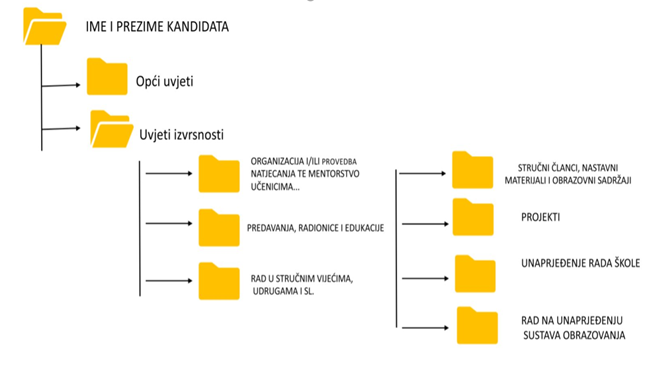 Zahtjev za napredovanje poslati na adresu:
napredovanja@azoo.hr
Uvid u stručno pedagoški rad
– praćenje rada odgojno-obrazovnog radnika tijekom najviše dva sata njegovog neposrednog rada s učenicima ili rada s odgojno-obrazovnim radnicima (uživo ili online);
– utvrđivanje potrebnih bodova sukladno kriterijima propisanim člankom 8. ovoga Pravilnika na temelju podataka iz Sustava za praćenje profesionalnog razvoja;
– u slučaju napredovanja učitelja, nastavnika ili odgajatelja, razgovor s učiteljem, nastavnikom ili odgajateljem koji je u postupku napredovanja te ravnateljem;
– u slučaju napredovanja stručnog suradnika, razgovor sa stručnim suradnikom koji je u postupku napredovanja te ravnateljem;
– u slučaju napredovanja ravnatelja, razgovor s ravnateljem koji je u postupku napredovanja te stručnim suradnikom.
Na temelju dokumentacije i obavljenog uvida u stručno--pedagoški rad odgojno-obrazovnog radnika, Agencija u roku od 30 dana od dana obavljenog uvida donosi stručno mišljenje o stručno-pedagoškom radu, kao i o ispunjenosti uvjeta za napredovanje u zvanje, a koje elektroničkim putem dostavlja odgojno-obrazovnom radniku koji je odmah nakon zaprimanja stručnog mišljenja dužan potvrditi primitak istog.
Donošenje odluke o napredovanju
Ravnatelj Agencije u roku od 15 dana od dana zaprimanja mišljenja iz članka 15. stavka 6. ovoga Pravilnika, odnosno u roku od 15 dana od dana proteka roka za izjavljivanje prigovora iz članka 15. stavka 2. ovoga Pravilnika donosi odluku o napredovanju odgojno-obrazovnog radnika u zvanje, odluku o obnovi zvanja ili odluku o odbijanju zahtjeva za napredovanje.
PRILIKOM RAZMATRANJA ZAHTJEVA ZA NAPREDOVANJE U VIŠE ZVANJE AGENCIJA PO SLUŽBENOJ DUŽNOSTI UTVRĐUJE I ISPUNJENOST UVJETA ZA OBNAVLJANJE ZVANJA U KOJE JE ODGOJNO-OBRAZOVNI RADNIK U TRENUTKU PODNOŠENJA ZAHTJEVA VEĆ IZABRAN.
Trajanje napredovanja
Odgojno-obrazovni radnici biraju se u zvanje mentora, savjetnika odnosno izvrsnog savjetnika na rok od pet godina, a navedena zvanja nisu vezana uz radno mjesto odgojno-obrazovnog radnika.
Odgojno-obrazovni radnik koji je tri puta za redom izabran u zvanje izvrsnog savjetnika, zvanje izvrsnog savjetnika stječe trajno.
Odgojno-obrazovni radnik koji ima više od 30 godina rada u obrazovanju stečeno zvanje zadržava trajno.
Obnavljanje napredovanja u zvanju
Zahtjev treba podnijeti četiri mjeseca  prije isteka vremena na koje je izabran u zvanje
Obveze odgojno-obrazovnih radnika vezane uz napredovanje
Odgojno-obrazovni radnik koji je napredovao u zvanje mentora dužan je za vrijeme trajanja zvanja:
– najmanje 3 sata godišnje educirati kolege, studente učiteljskih ili nastavničkih studija, dijeliti primjere dobre prakse, pružati kolegijalnu podršku na školskoj, međuškolskoj, županijskoj, regionalnoj, državnoj ili međunarodnoj razini (uživo ili online)
– sudjelovati u najmanje jednom projektu na školskoj, županijskoj, državnoj ili međunarodnoj razini godišnje
– objaviti najmanje jedan javno i besplatno dostupan  obrazovni sadržaja ili stručni članak
– prihvatiti mentorstvo pripravnicima i studentima ukoliko isto od njega bude zatraženo.
Odgojno-obrazovni radnik koji je napredovao u zvanje savjetnika dužan je za vrijeme trajanja zvanja:
– najmanje 5 sati godišnje educirati kolege, studente učiteljskih ili nastavničkih studija, dijeliti primjere dobre prakse, pružati kolegijalnu podršku na školskoj, međuškolskoj, županijskoj, regionalnoj, državnoj ili međunarodnoj razini (uživo ili online).
– sudjelovati u najmanje jednom projektu na školskoj, županijskoj, državnoj ili međunarodnoj razini godišnje
– objaviti najmanje dva javno i besplatno dostupna obrazovna sadržaja ili stručna članka
– prihvatiti mentorstvo pripravnicima i studentima ukoliko isto od njega bude zatraženo.
Odgojno-obrazovni radnik koji je napredovao u zvanje izvrsnog savjetnika dužan je za vrijeme trajanja zvanja:
– najmanje 7 sati godišnje educirati kolege, studente učiteljskih ili nastavničkih studija, dijeliti primjere dobre prakse, pružati kolegijalnu podršku na školskoj, međuškolskoj, županijskoj, regionalnoj, državnoj ili međunarodnoj razini (uživo ili online).
– sudjelovati u najmanje jednom projektu na školskoj, županijskoj, državnoj ili međunarodnoj razini godišnje
– objaviti najmanje tri javno i besplatno dostupna obrazovna sadržaja ili stručna članka
– prihvatiti mentorstvo pripravnicima i studentima ukoliko isto od njega bude zatraženo.
Prijelazne i završne odredbe
Ravnatelj koji u trenutku stupanja na snagu ovoga Pravilnika ima 15 godina radnog iskustva na poslovima ravnatelja školske ustanove, a koji je tijekom posljednjih pet godina prikupio najmanje 60 bodova iz najmanje četiri kategorije sukladno članku 8. Pravilnika, može napredovati u zvanje savjetnika bez ispunjenog uvjeta iz članka 6. stavka 4. podstavka 3. i 4. Pravilnika.

Osoba iz stavka 1. ovoga članka može podnijeti zahtjev za napredovanje u roku od 12 mjeseci od dana stupanja na snagu ovoga Pravilnika.
Zahvaljujem na pažnji!